A BONE TO PICK WITH YOU
(มีเรื่องต้องสะสาง มีเรื่องต้องเคลียร์)
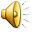 John, I really have a bone to pick with you about your telling the boss I was five minutes late yesterday.